ГИСГИС
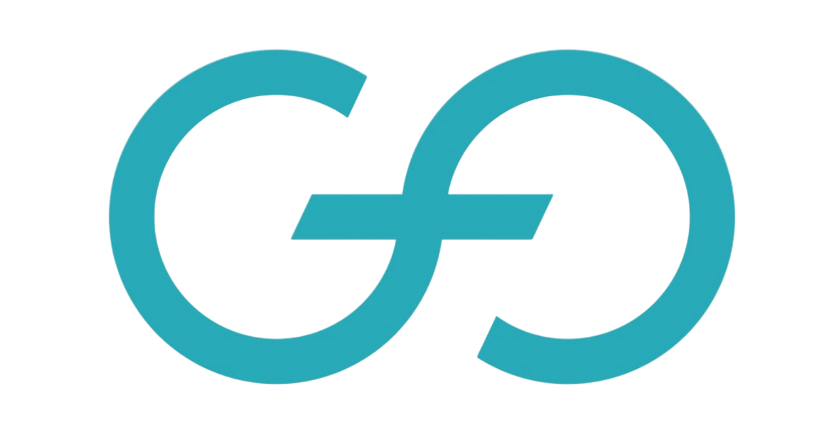 Практика и применение ГИС в управлении территорией
Коннова Валерия
Руководитель проектов ООО «ГИСГИС»
г. Казань
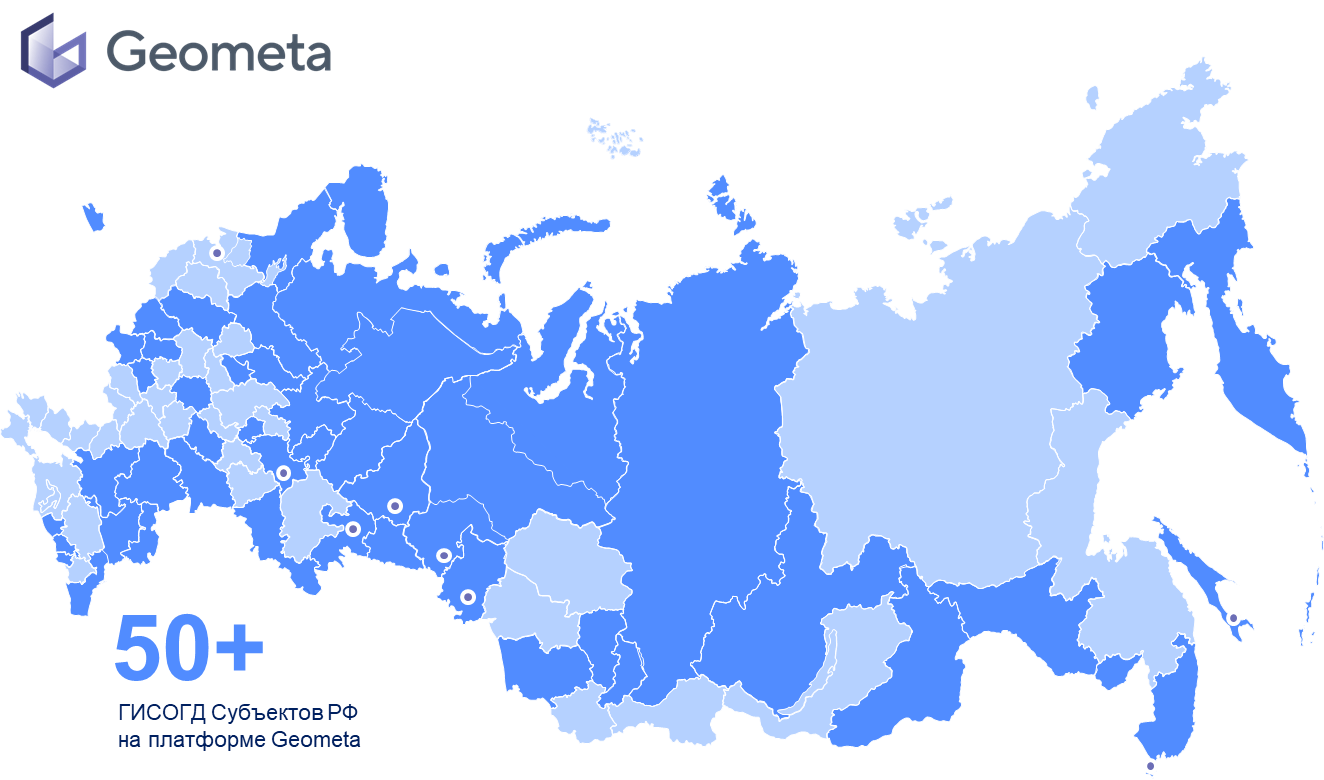 СУЩЕСТВУЮЩЕЕ СОСТОЯНИЕ
ЕГРН
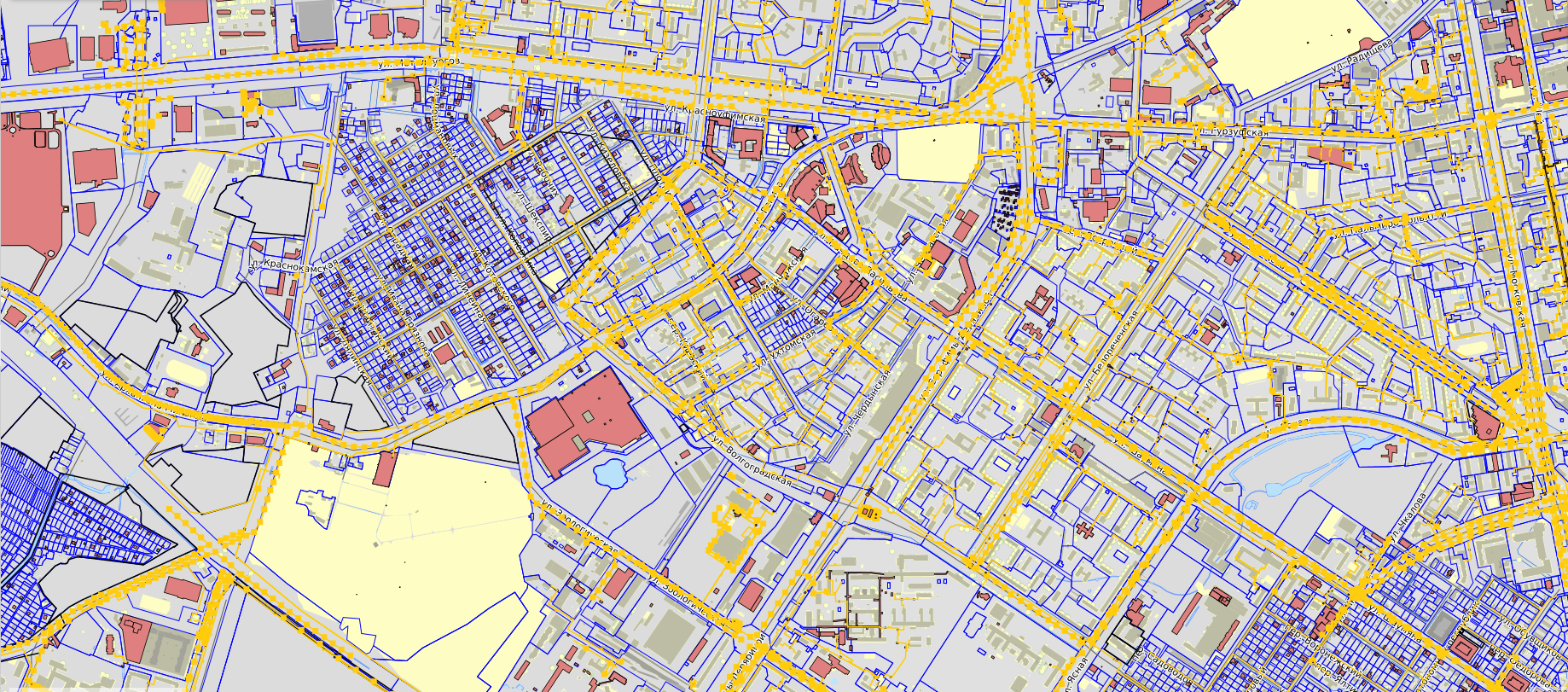 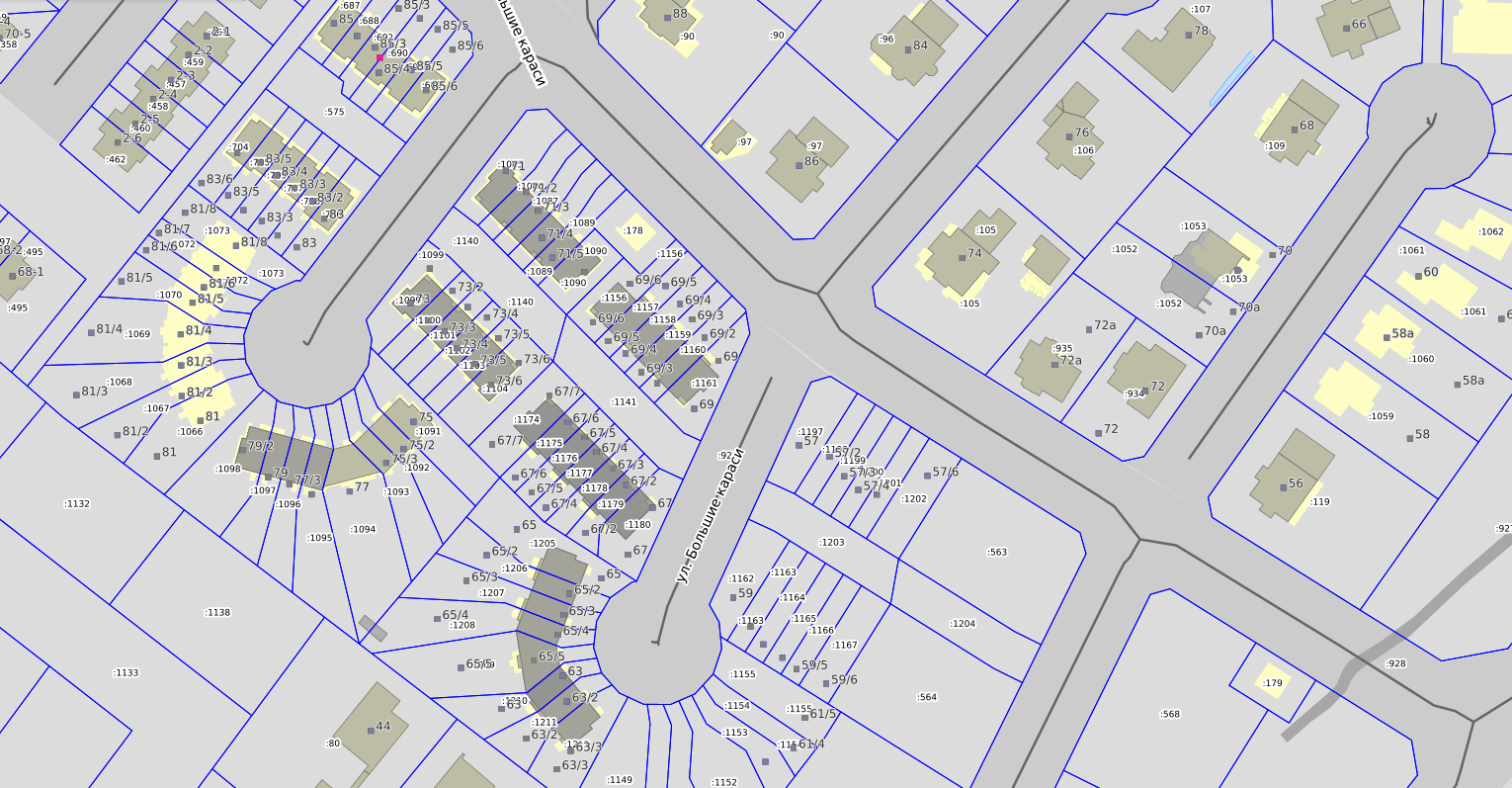 АДРЕСНЫЙ ПЛАН
ОКН
ЗОУИТ
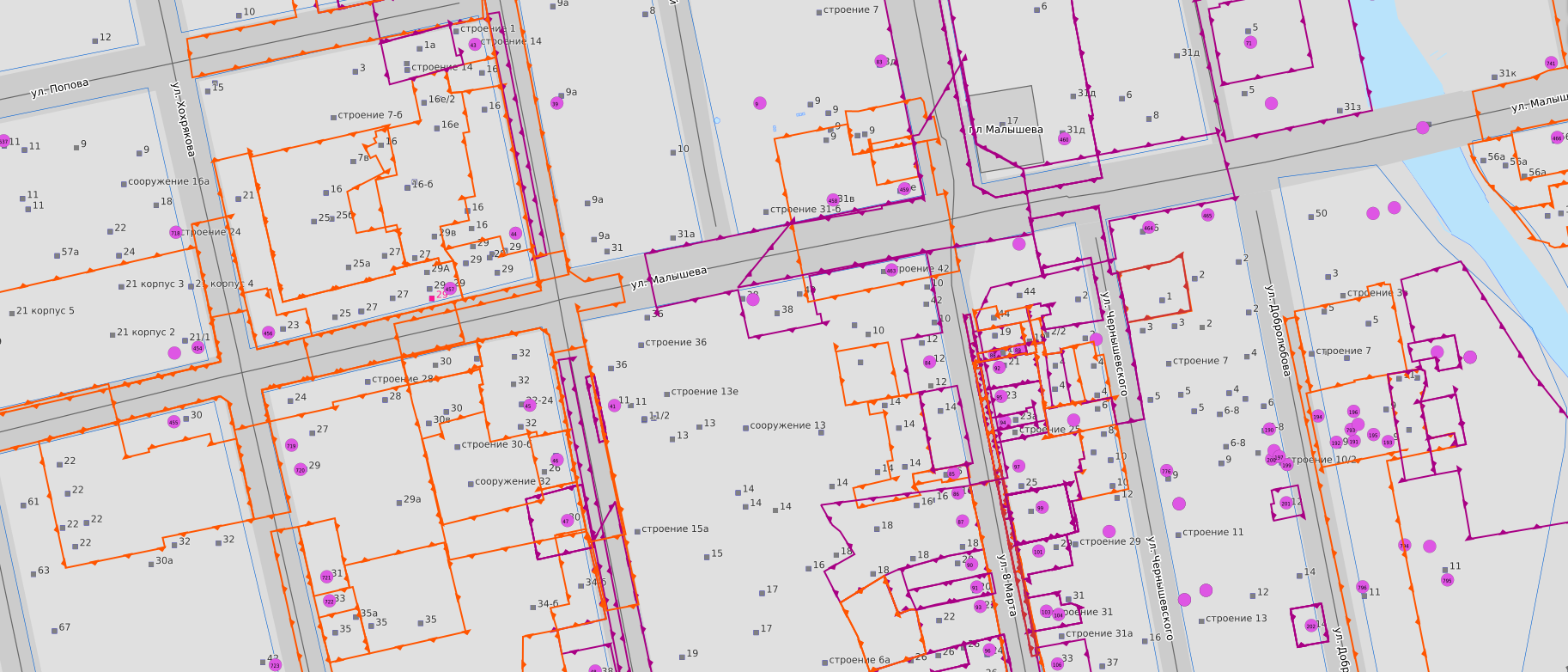 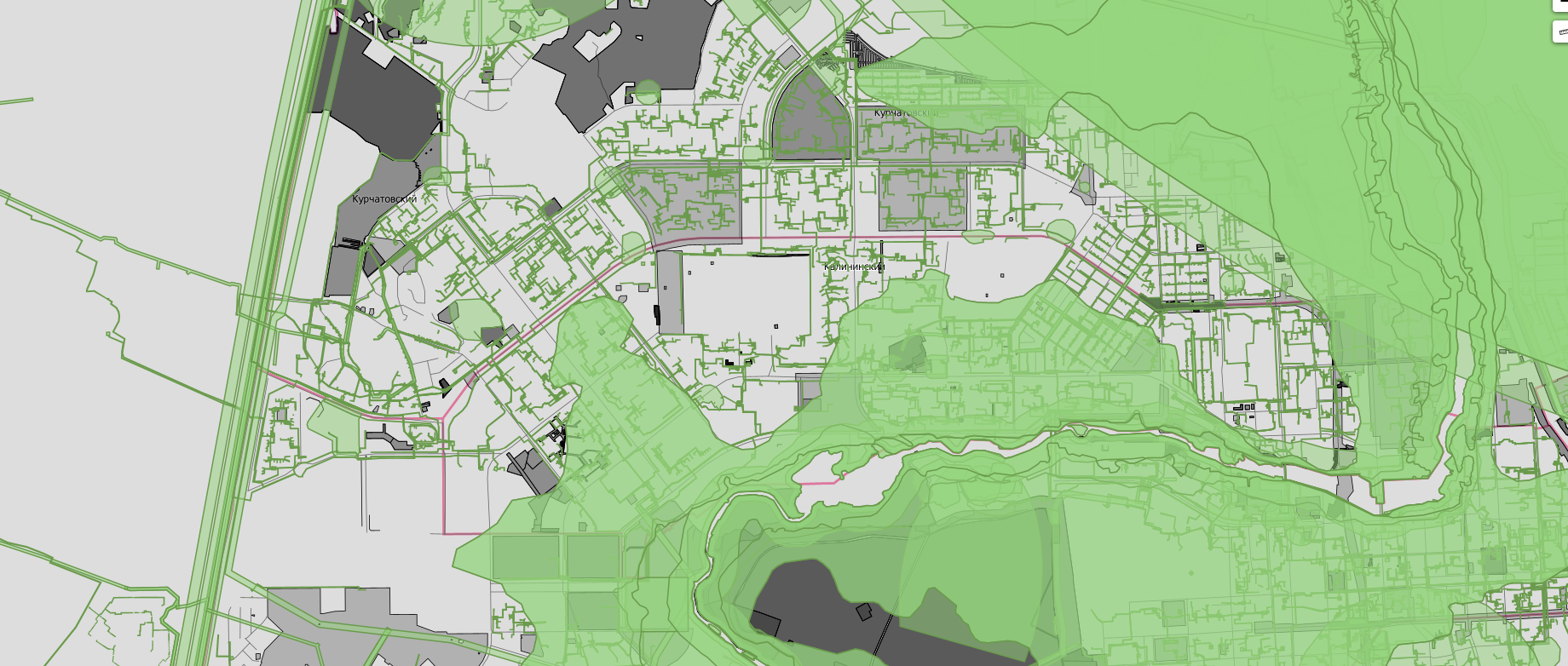 ПЛАНИРУЕМОЕ СОСТОЯНИЕ.
ГЕНЕРАЛЬНЫЙ ПЛАН
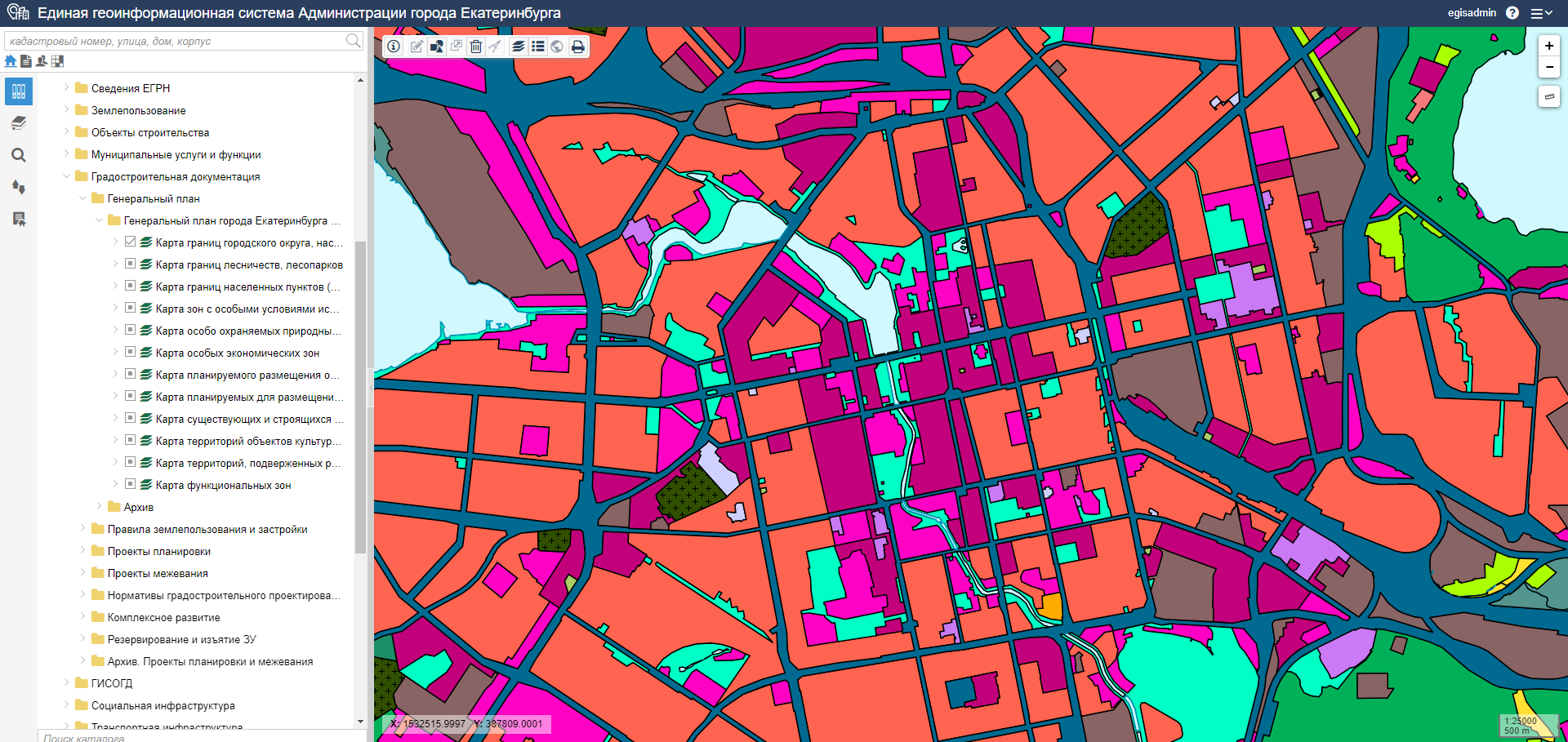 ПЛАНИРУЕМОЕ СОСТОЯНИЕ.
ПРАВИЛА ЗЕМЛЕПОЛЬЗОВАНИЯ И ЗАСТРОЙКИ
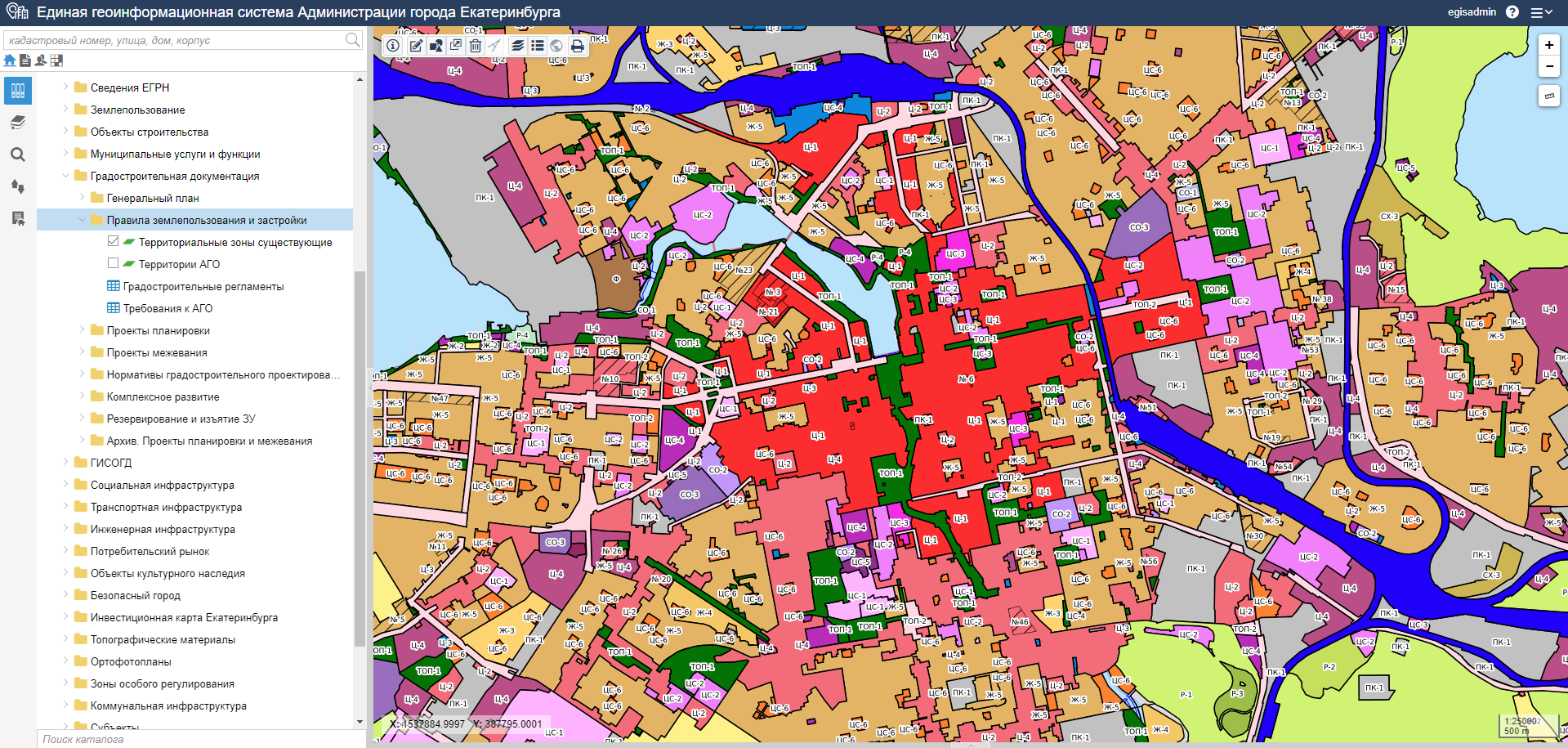 ПЛАНИРУЕМОЕ СОСТОЯНИЕ.
ПРОЕКТЫ ПЛАНИРОВКИ И ПРОЕКТЫ МЕЖЕВАНИЯ
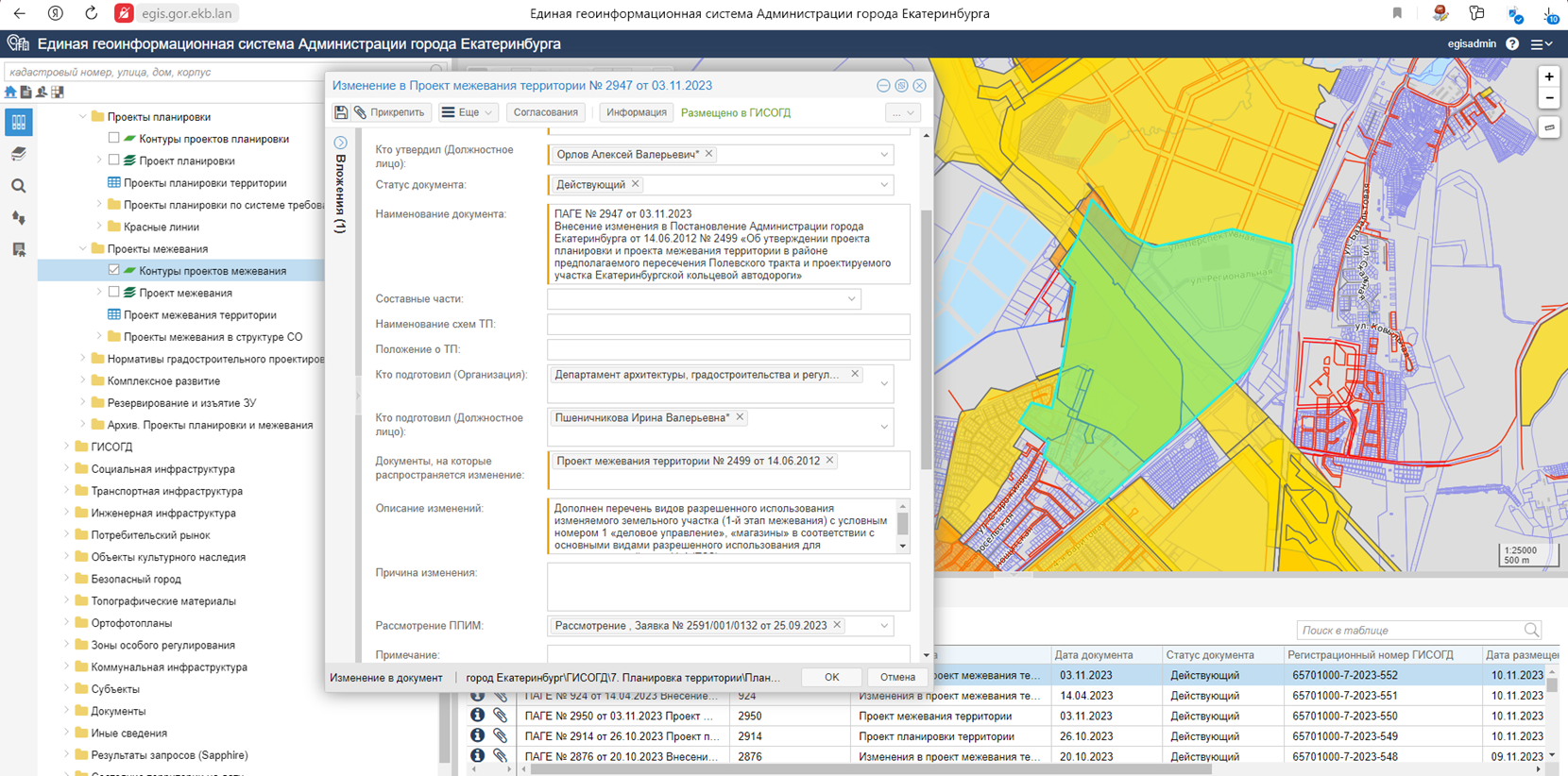 ПЛАНИРУЕМОЕ СОСТОЯНИЕ.
КОМПЛЕКСНОЕ РАЗВИТИЕ ТЕРРИТОРИИ
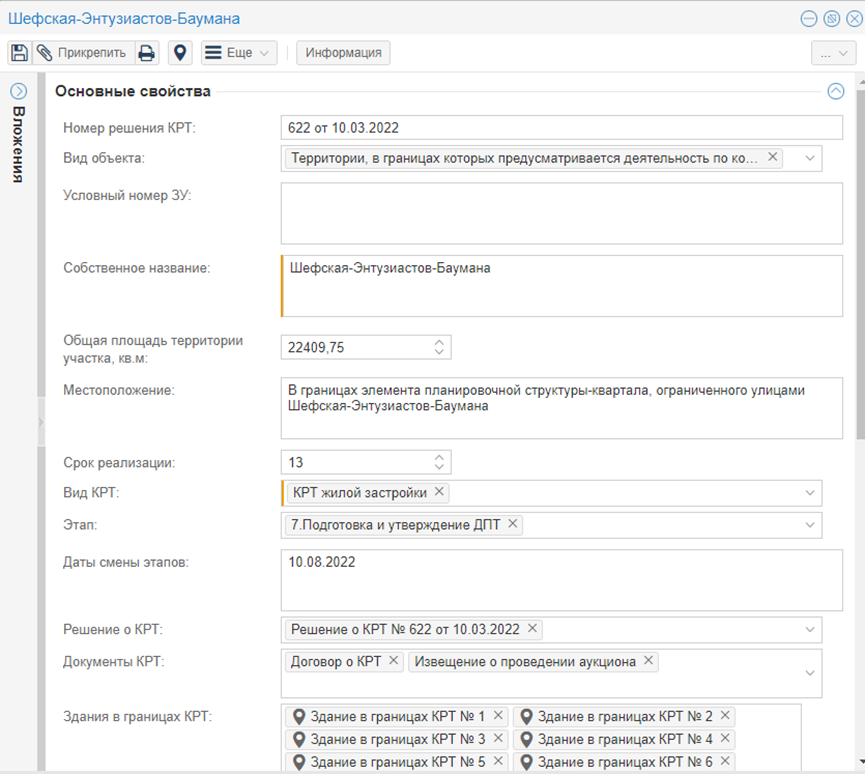 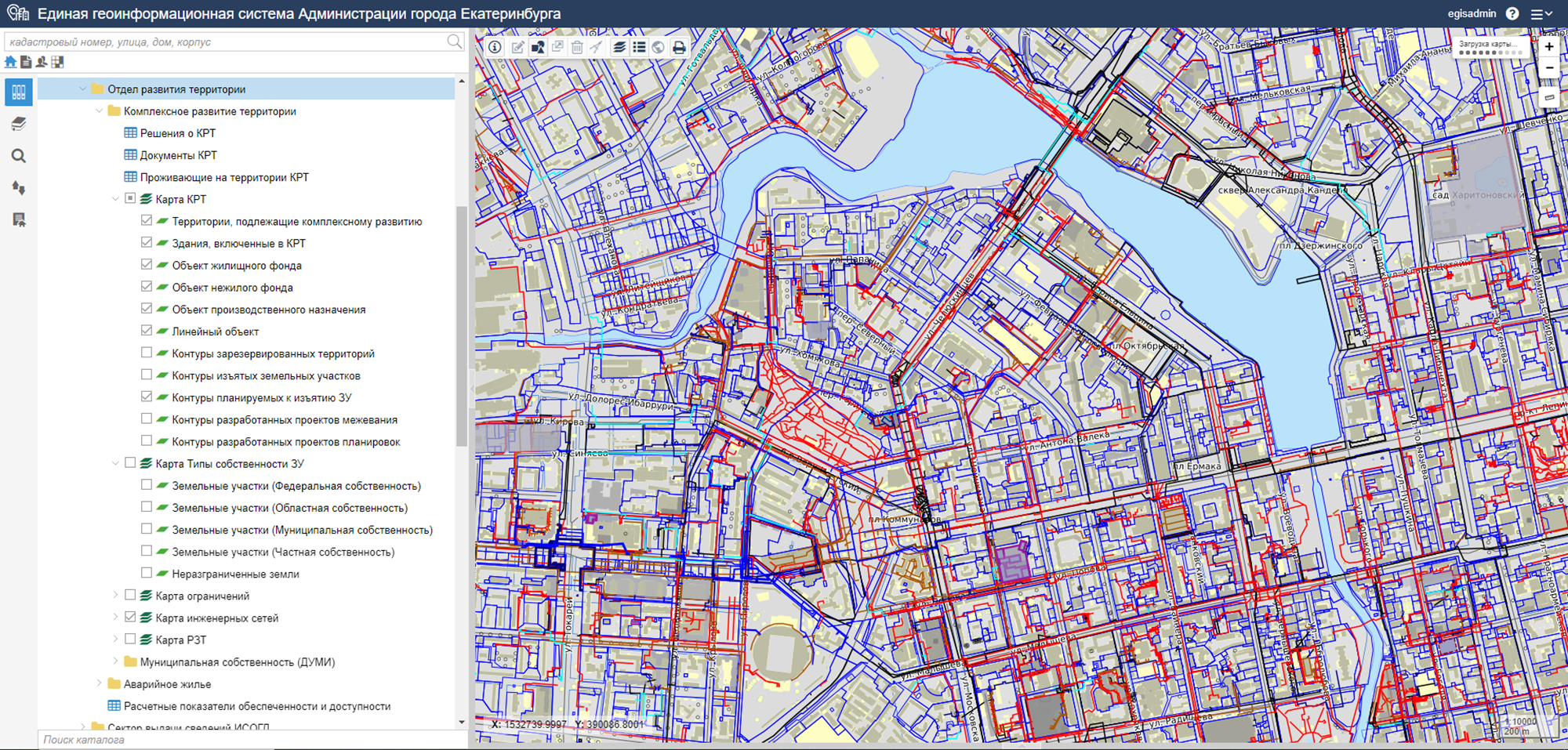 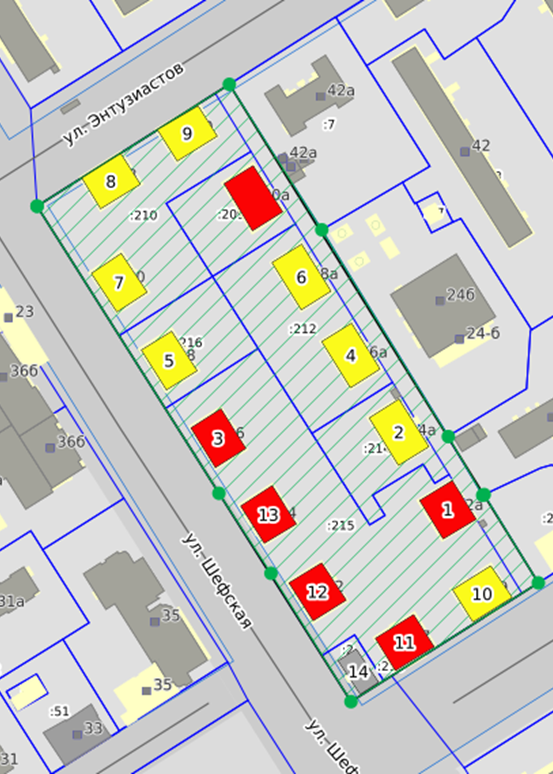 ГОРОДСКАЯ АНАЛИТИКА
ПРОСТРАНСТВЕННЫЙ АНАЛИЗ ТЕРРИТОРИИ
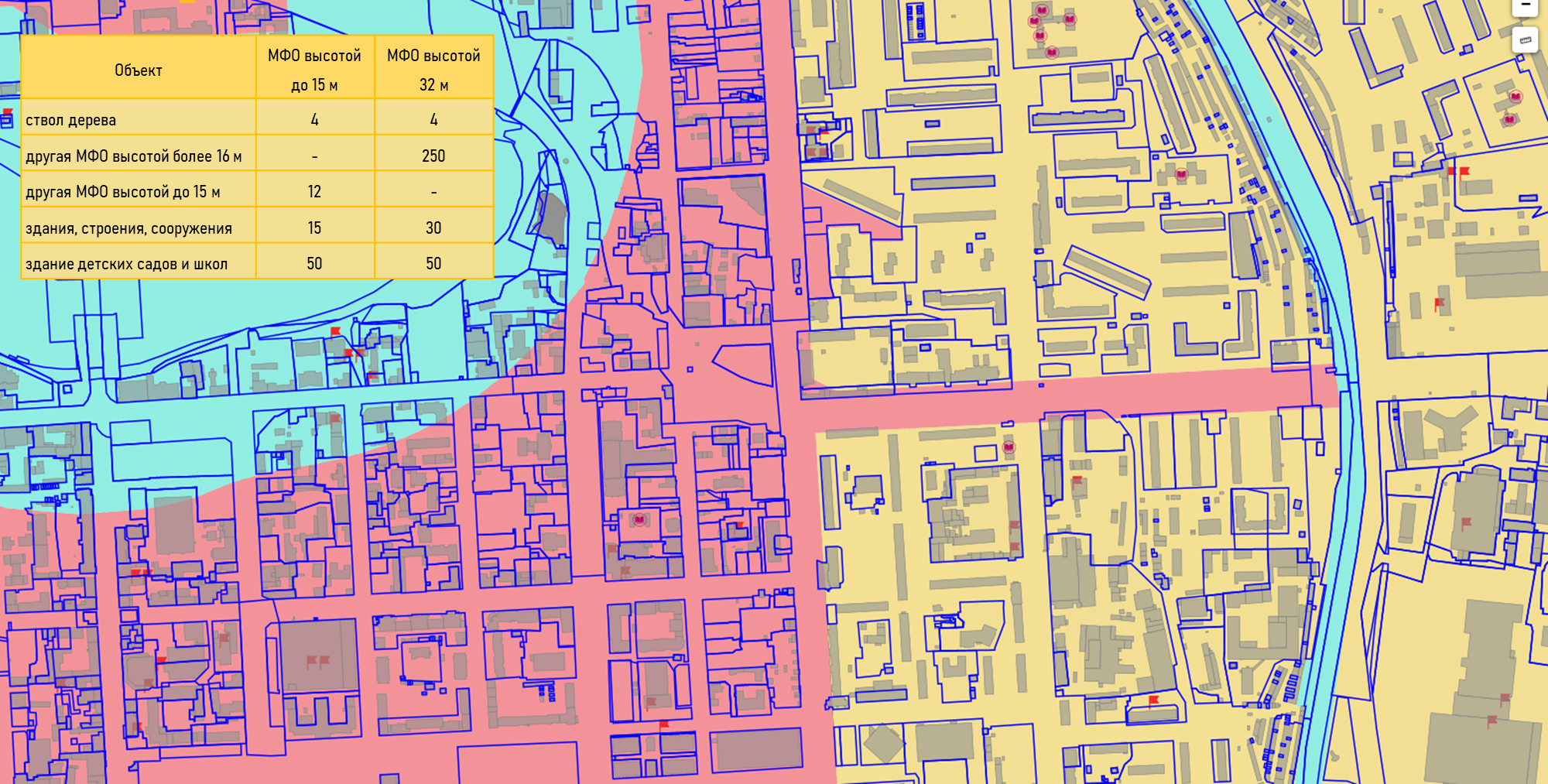 ГОРОДСКАЯ АНАЛИТИКА
ПРОСТРАНСТВЕННЫЙ АНАЛИЗ ТЕРРИТОРИИ
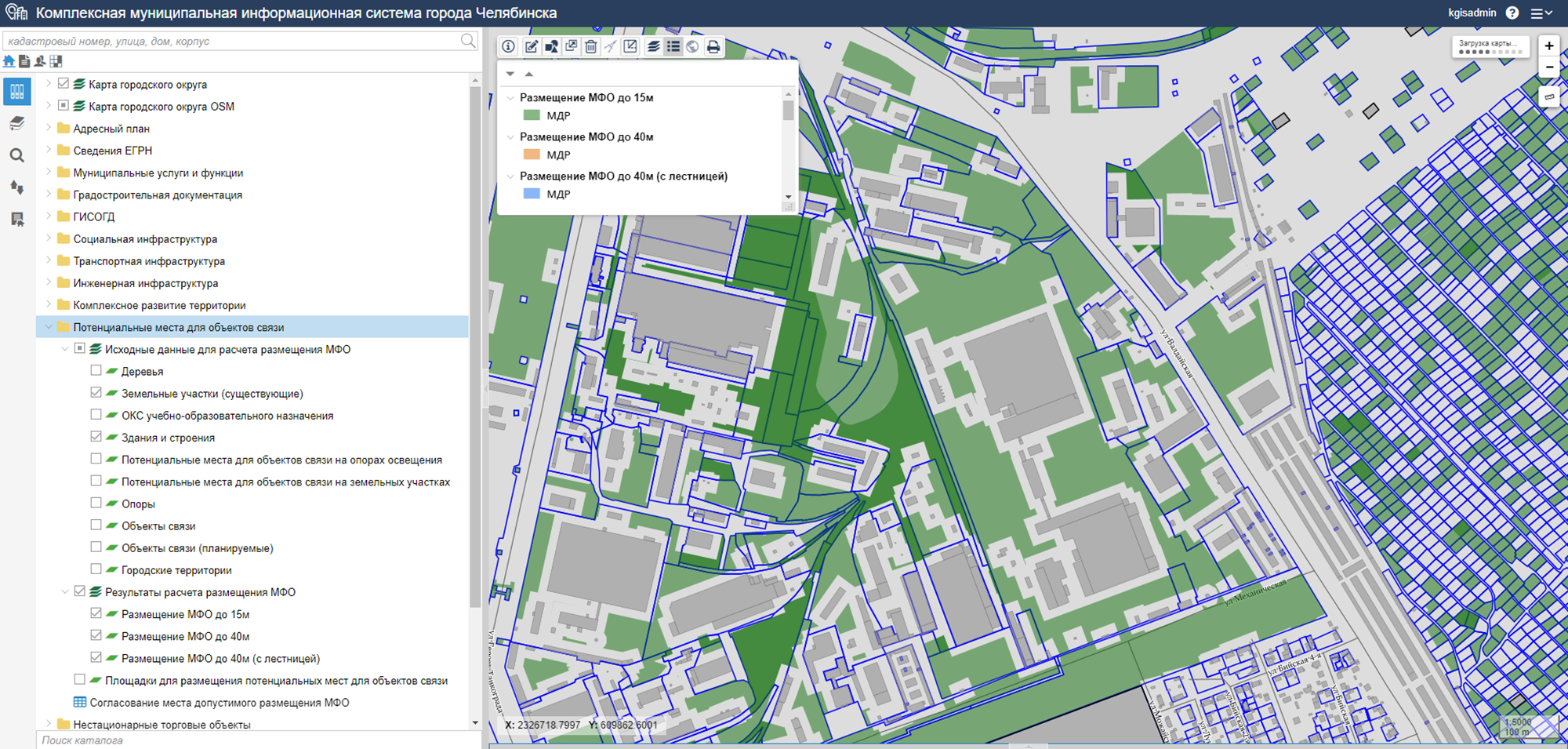 ВЕДЕНИЕ РЕЕСТРОВ С ДАННЫМИ ГИСОГД
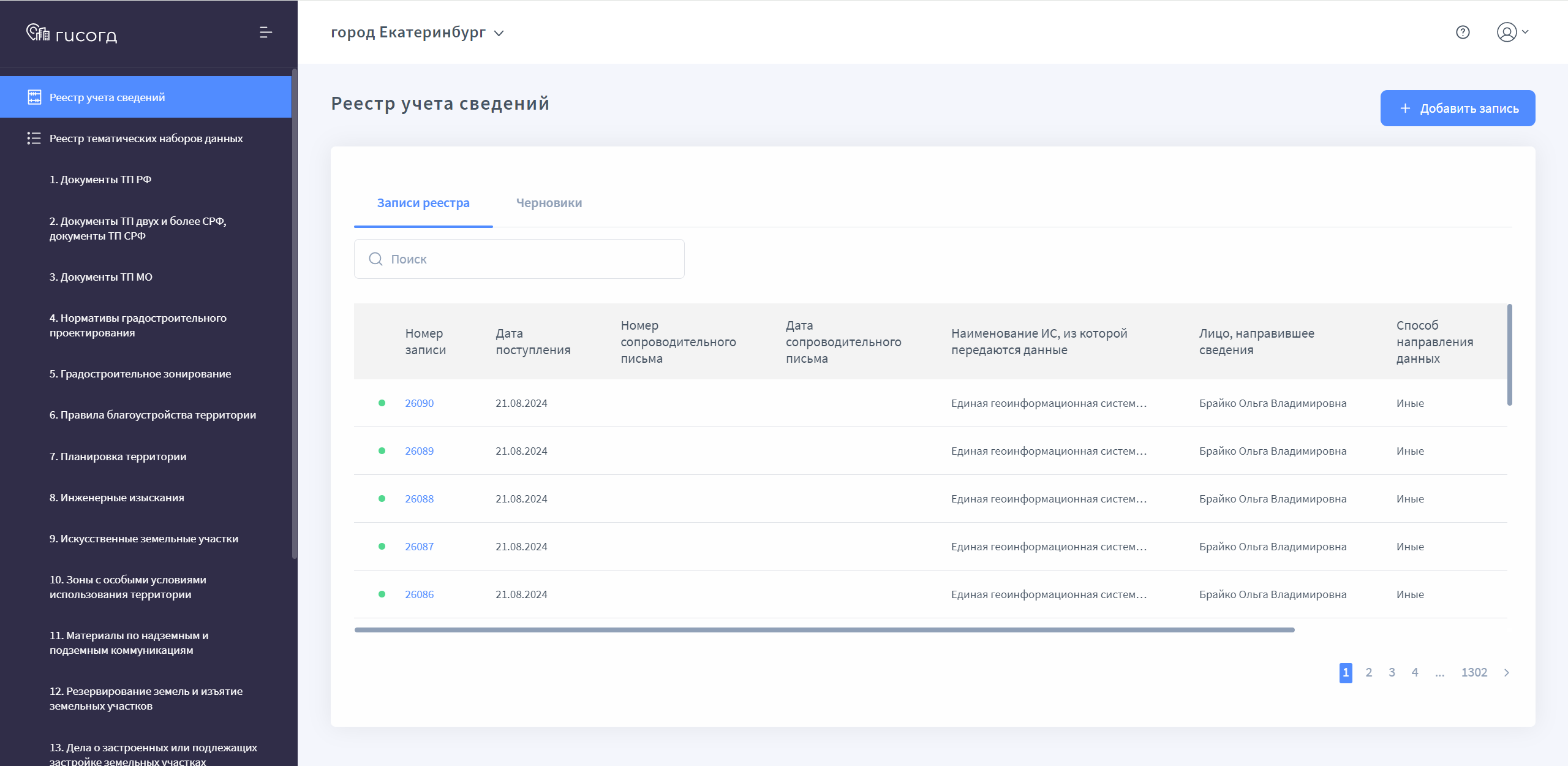 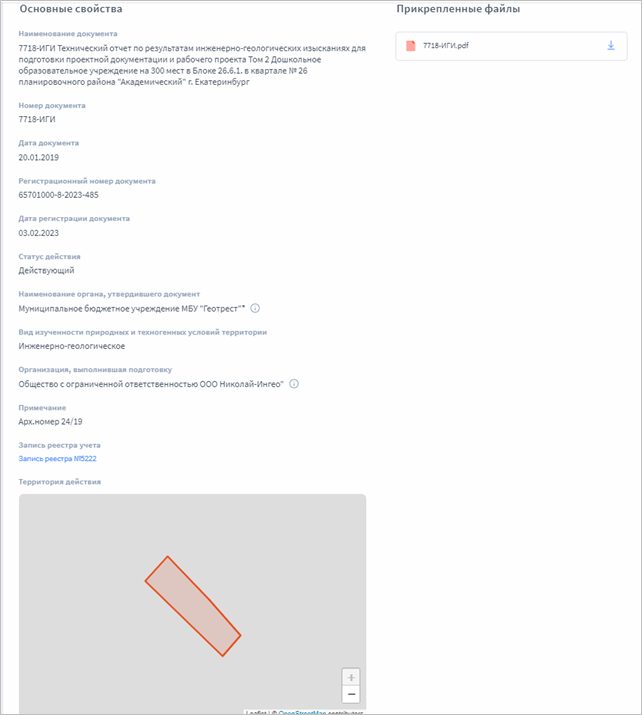 ОКАЗАНИЕ МУНИЦИПАЛЬНЫХ УСЛУГ И ФУНКЦИЙ
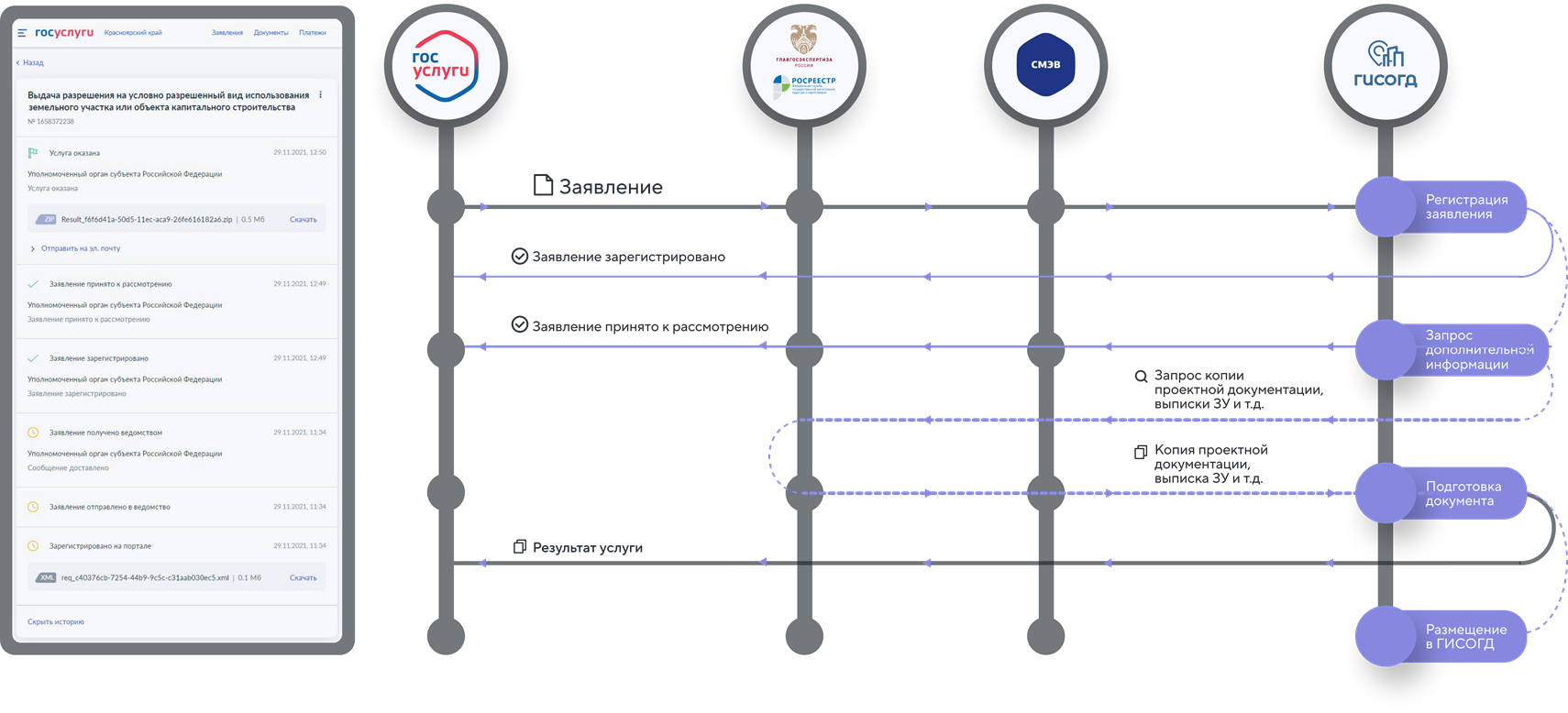 ИНТЕГРАЦИИ СО СТОРОННИМИ СИСТЕМАМИ
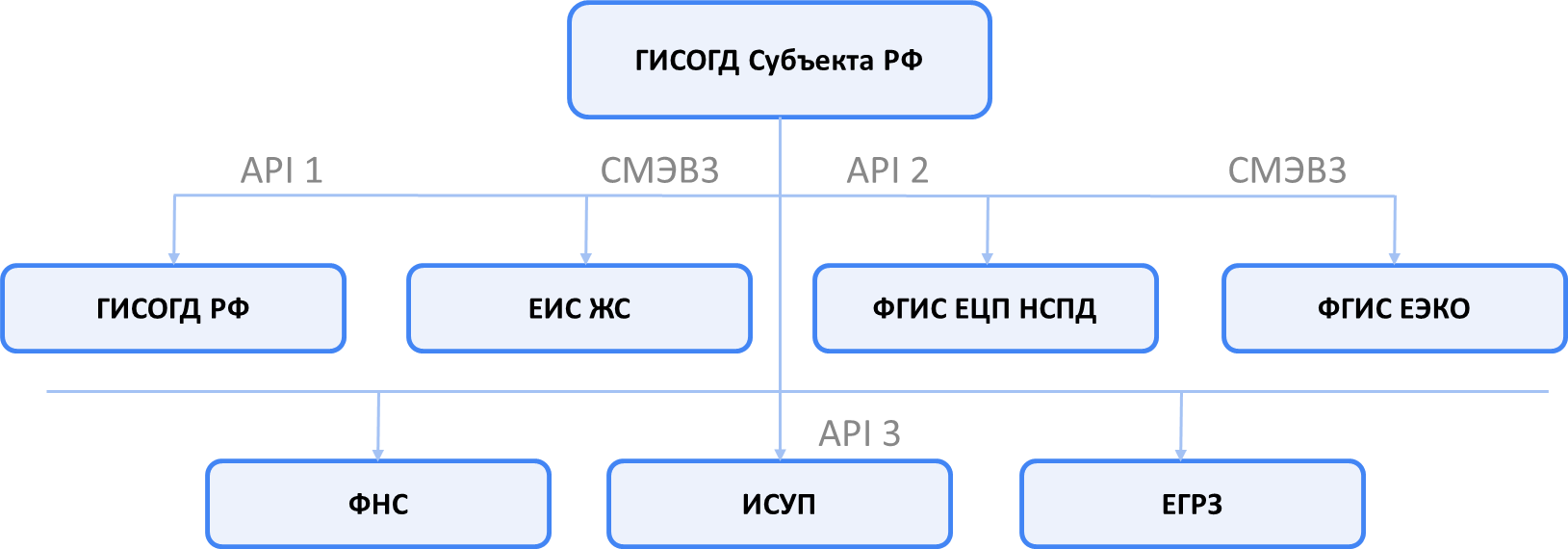 ПОДДЕРЖКА ПРИНЯТИЯ РЕШЕНИЙ ПРИ ОКАЗАНИИ УСЛУГ 24/7 С ИСПОЛЬЗОВАНИЕМ ЦАР
Автоматическое изменение процесса оказания услуг при изменении регламента
Автоматизация рутинных операций
Поддержка принятия решений на основе данных 
Унификация процесса предоставления услуг
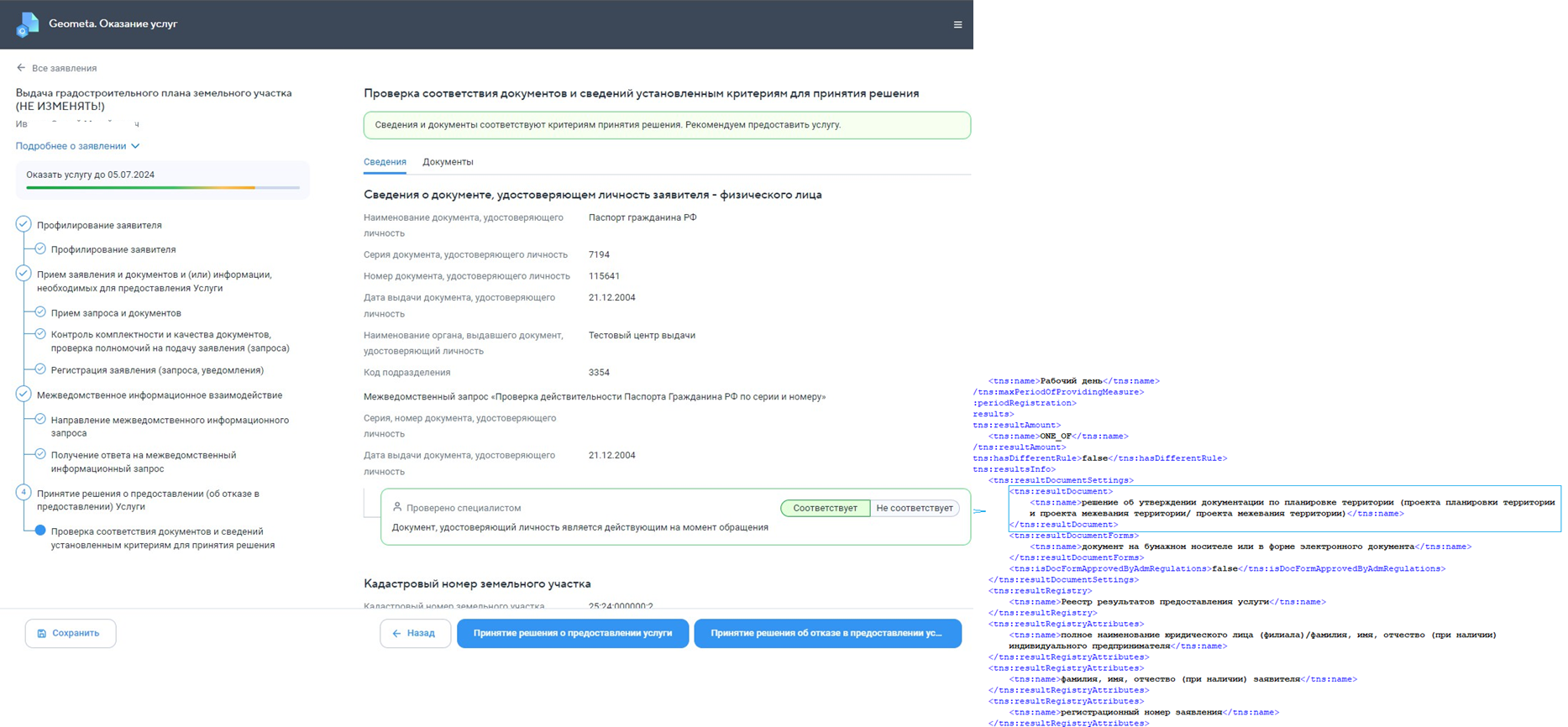 МУНИЦИПАЛЬНЫЕ ГИСРЕШЕНИЕ ЗАДАЧ ГОРОДА С ПОМОЩЬЮ ТЕМАТИЧЕСКИХ ПОДСИСТЕМ
Нестационарные торговые
 объекты
Схема прилегающих 
территорий
Судебные дела
Инвестиционная карта
Бесхозяйные сети
АРМ «НЕСТАЦИОНАРНЫЕ ТОРГОВЫЕ ОБЪЕКТЫ»
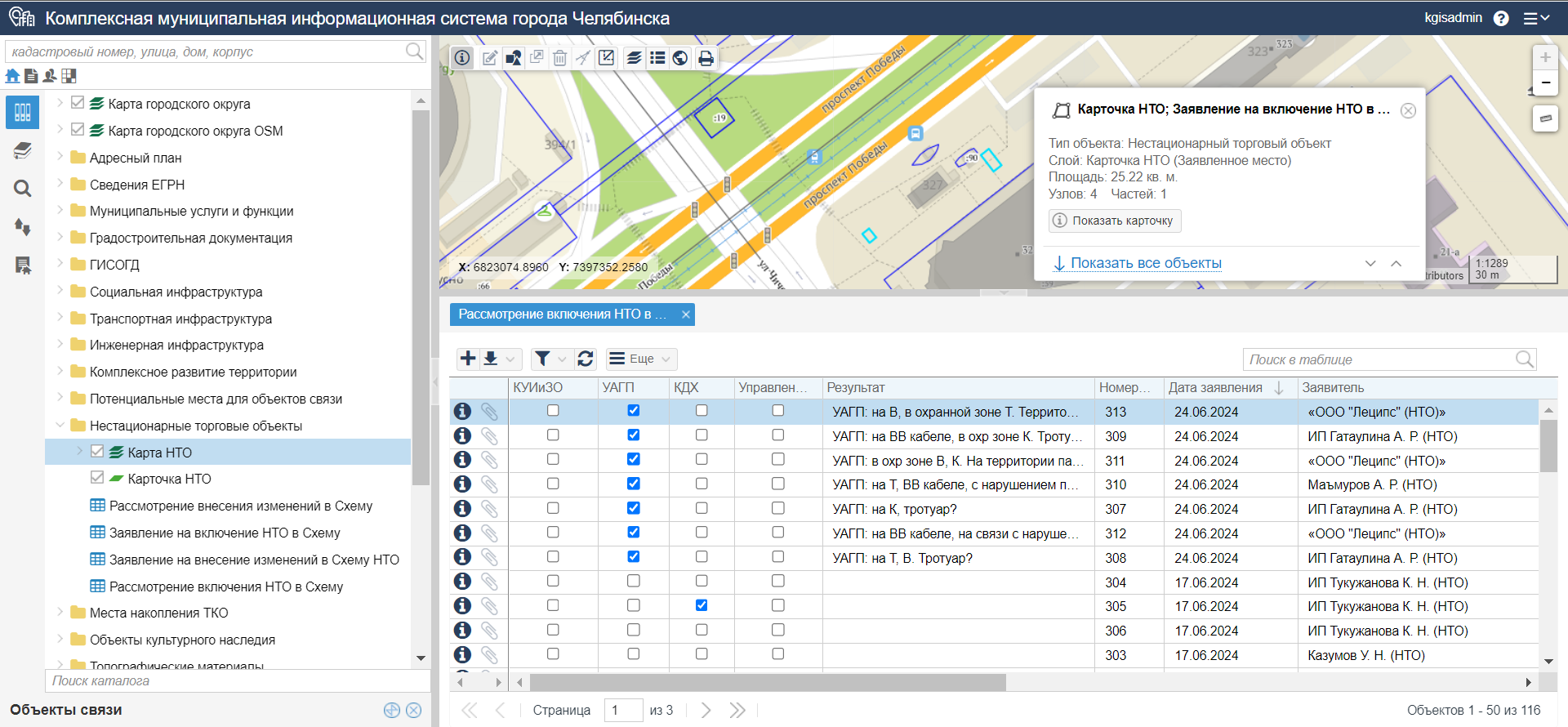 В интересах Управления по торговле и услугам разработана подсистема учета НТО. 

Подсистема позволяет:
Фиксировать местоположение объектов нестационарной торговли (точка, полигон);
Вести атрибутивную информацию по объекту;
Прикреплять типовые архитектурные решения и проектную документацию;
Анализировать площадку под НТО (земельные участки, сети, ограничения);
Согласовать со всеми заинтересованными Управлениями города.
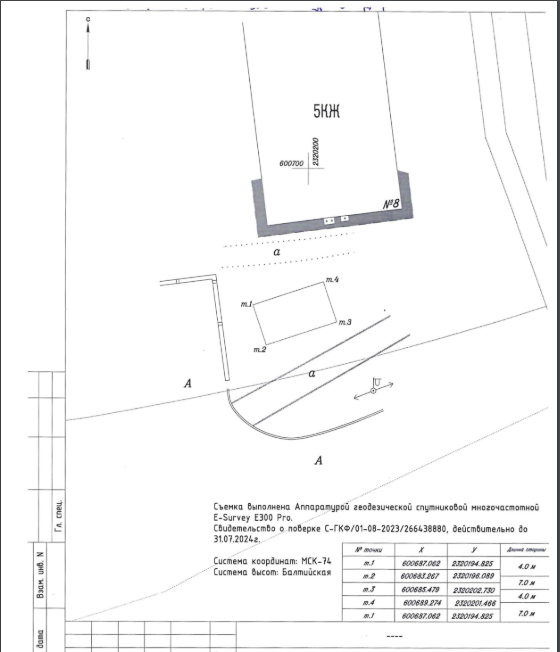 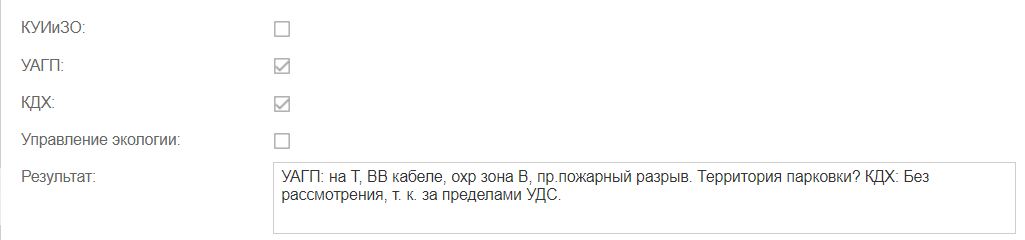 В марте 2024 года утверждены Изменения в Административный регламент Управления
АРМ «МЕСТА НАКОПЛЕНИЯ ТКО»
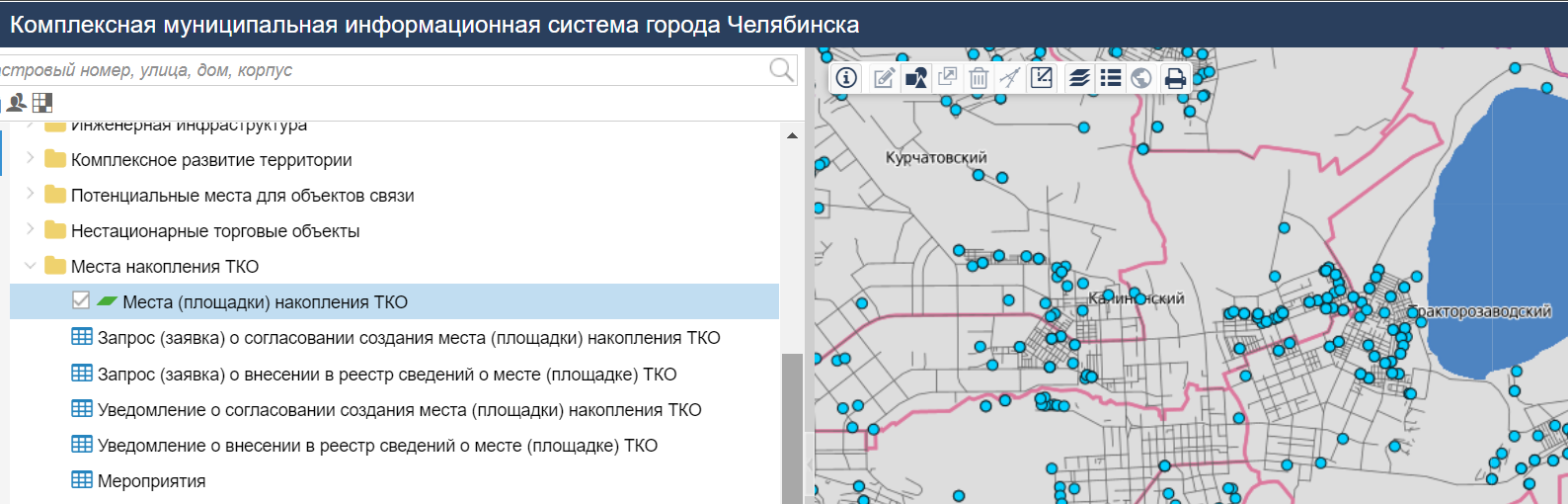 Подсистема разработана в интересах 
Управления экологии и природопользования.
Подсистема позволяет:



Пространственное ведение мест (площадок) накопления ТКО;
Анализ расположения ТКО относительно данных ЕГРН;
Ведение запросов от Заявителей;
Автоматическая подготовка Уведомлений и Отказов;
Публикация объектов на Публичном портале.
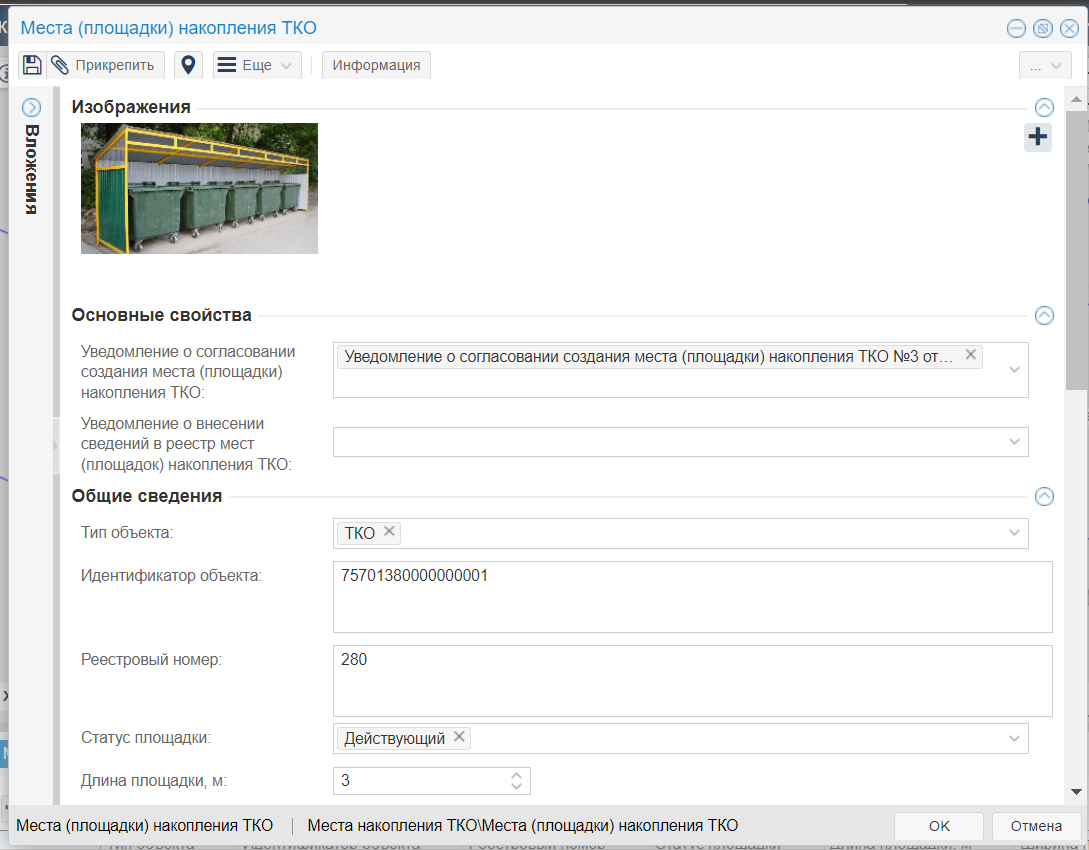 АРМ «ВНЕСЕНИЕ ИЗМЕНЕНИЙ В ПЗЗ»
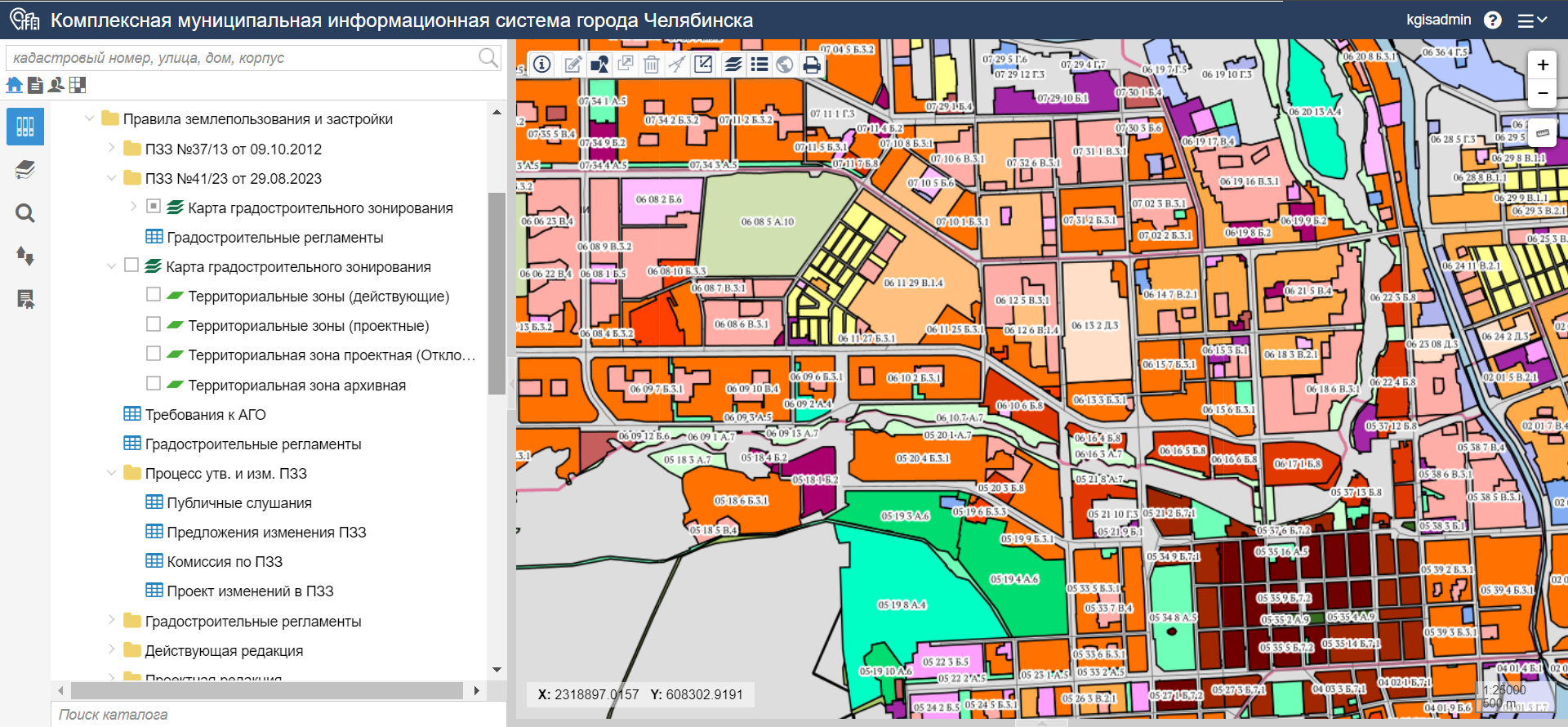 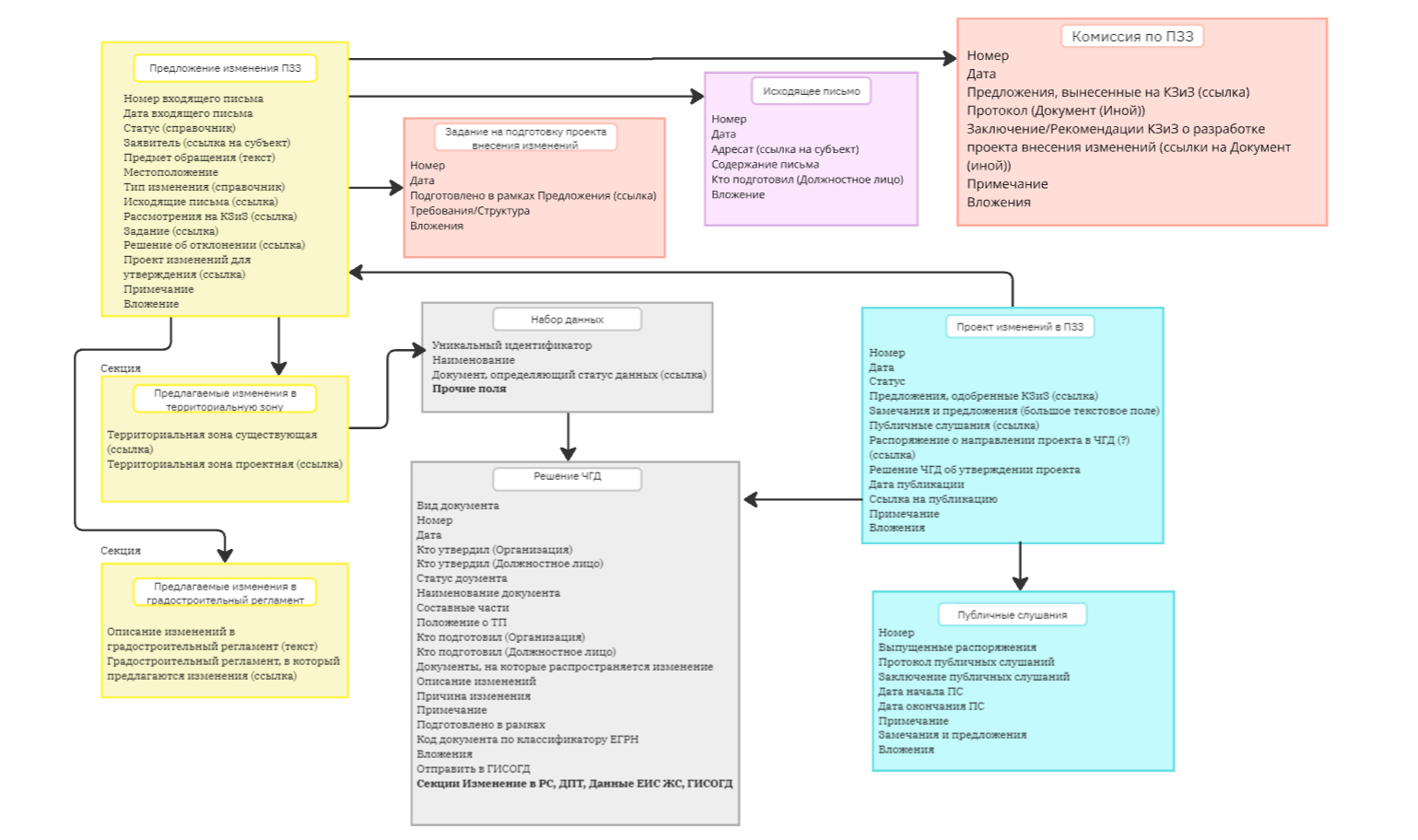 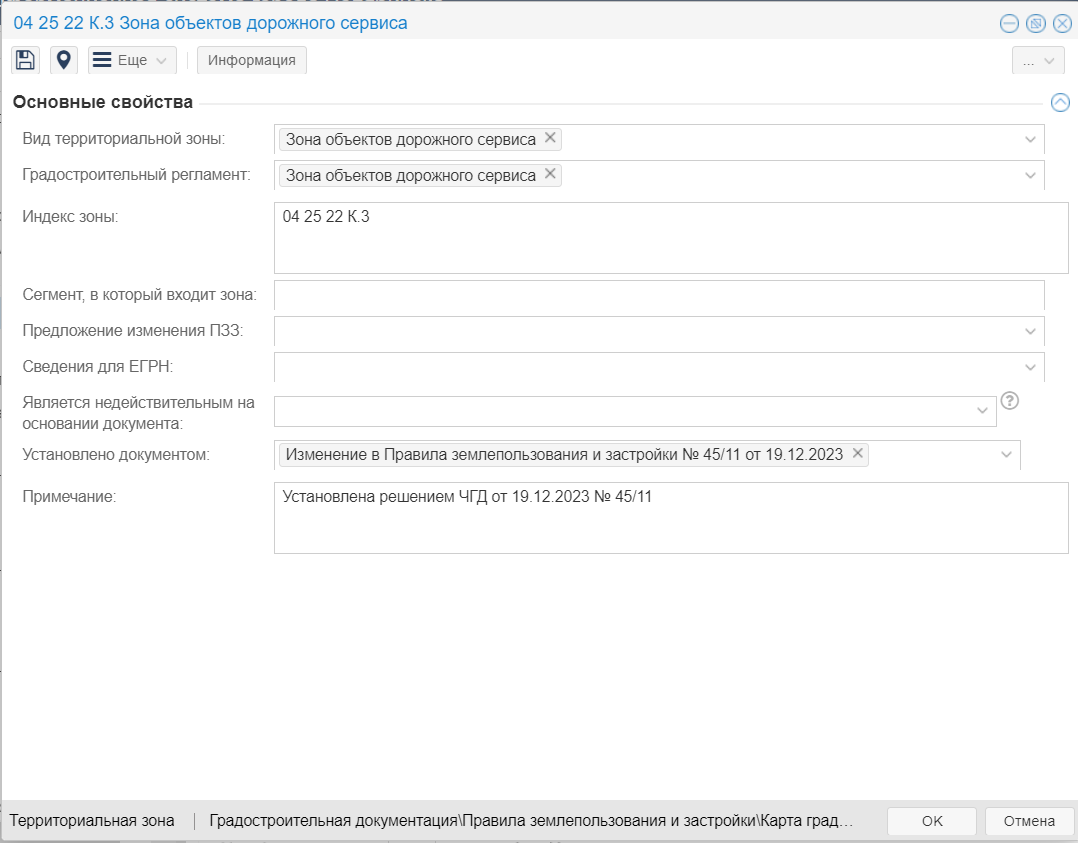 КОМПЛЕКСНОЕ РАЗВИТИЕ ТЕРРИТОРИИ
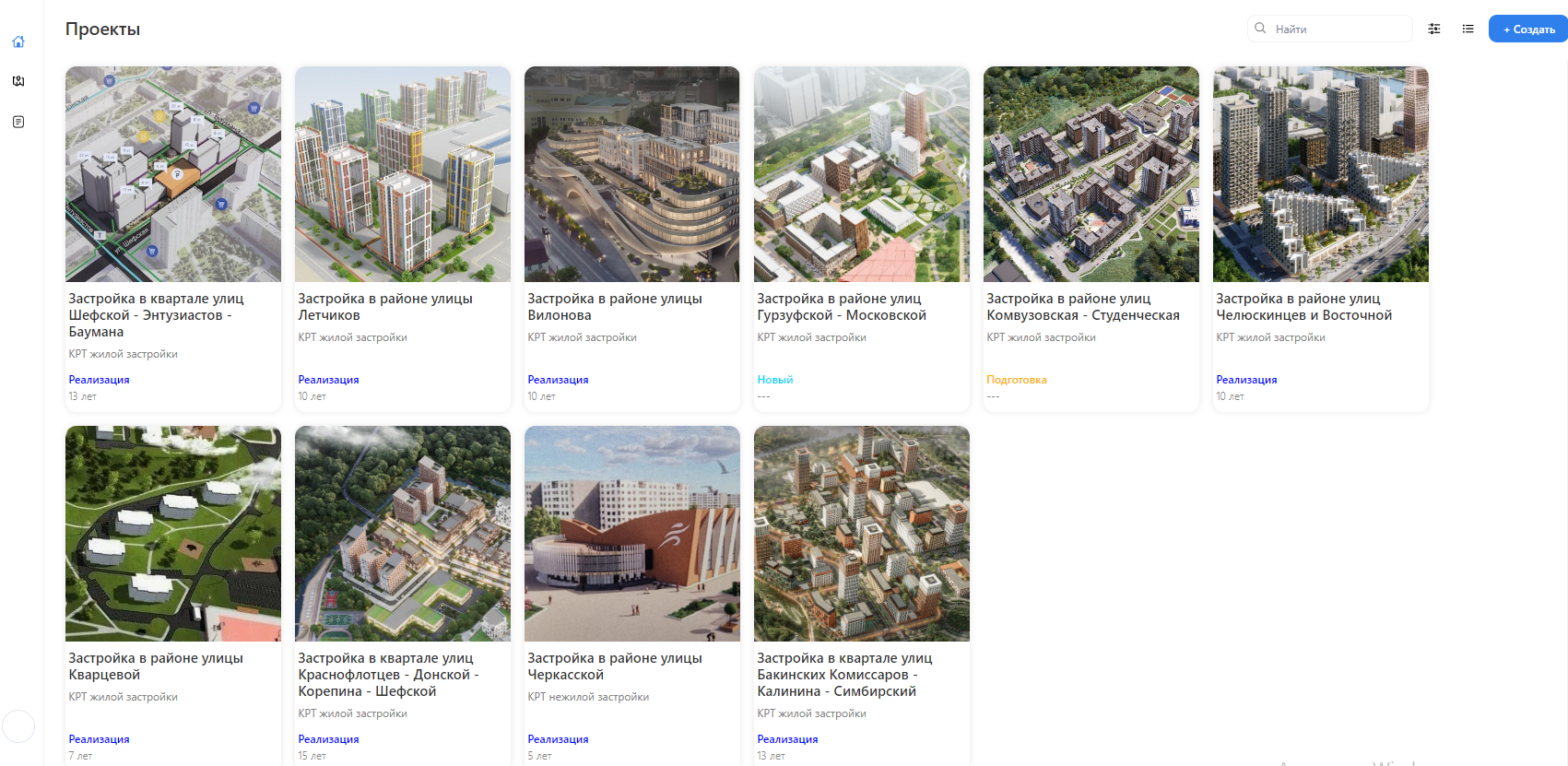 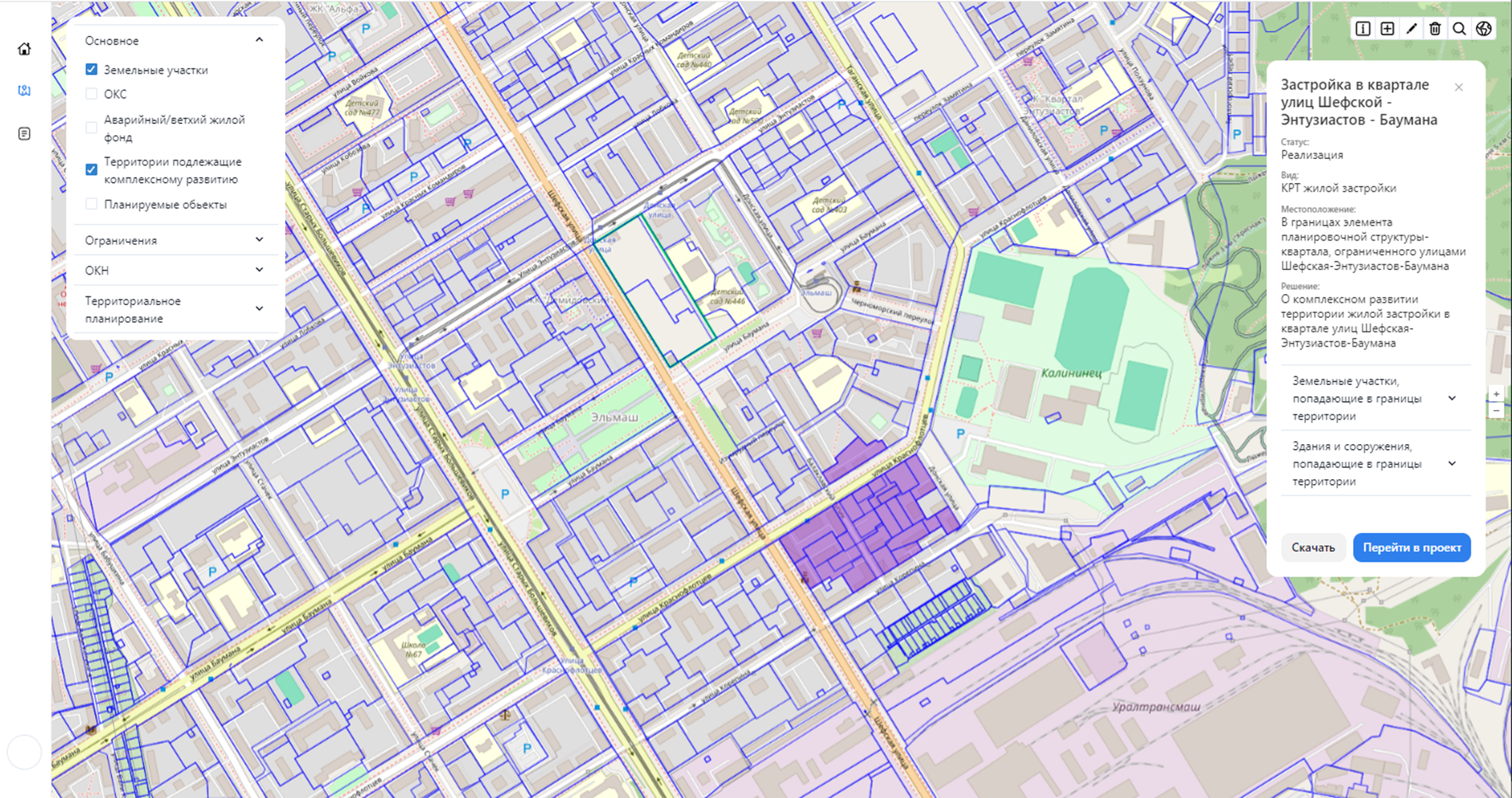 КОМПЛЕКСНОЕ РАЗВИТИЕ ТЕРРИТОРИИ
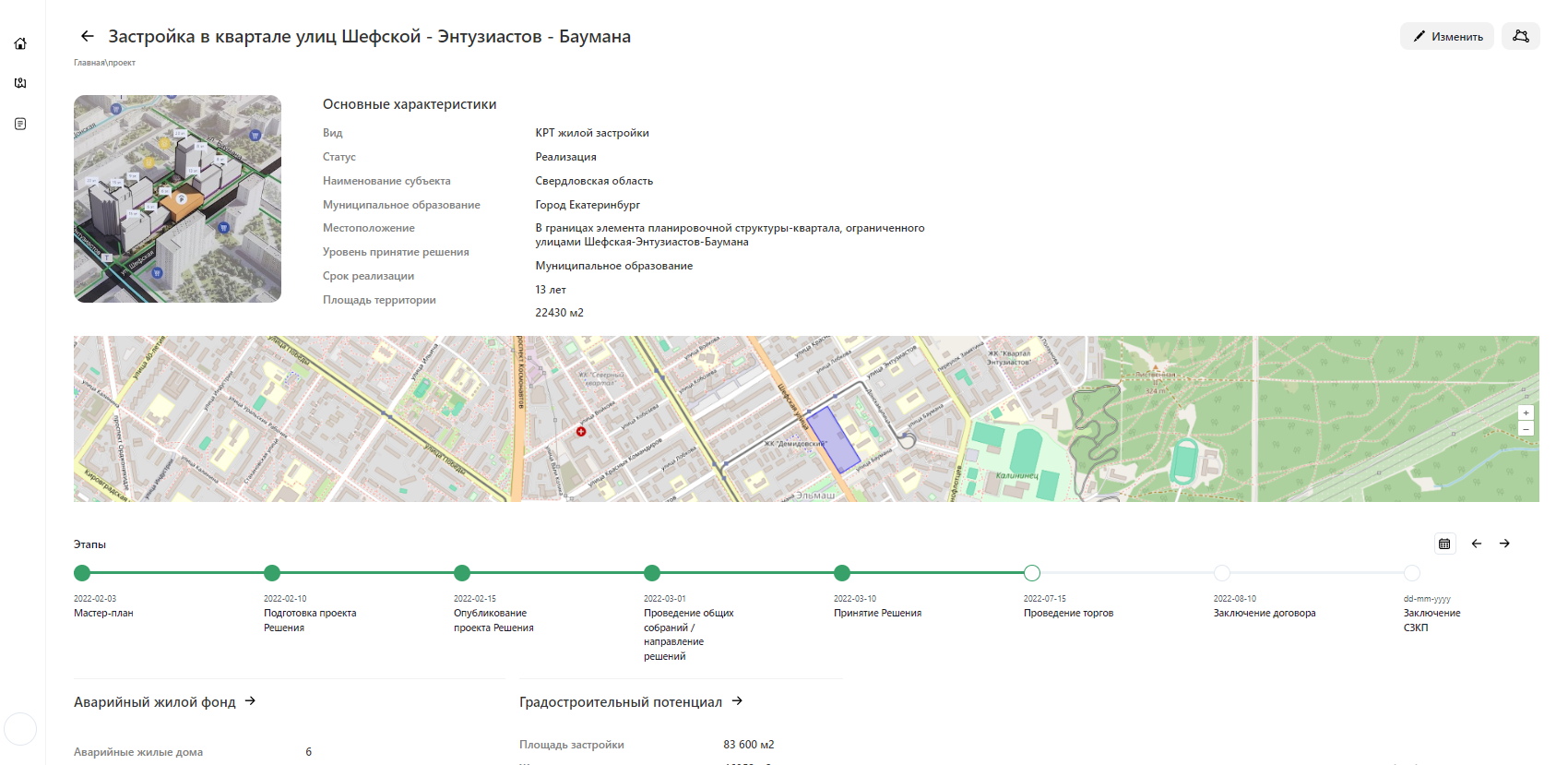 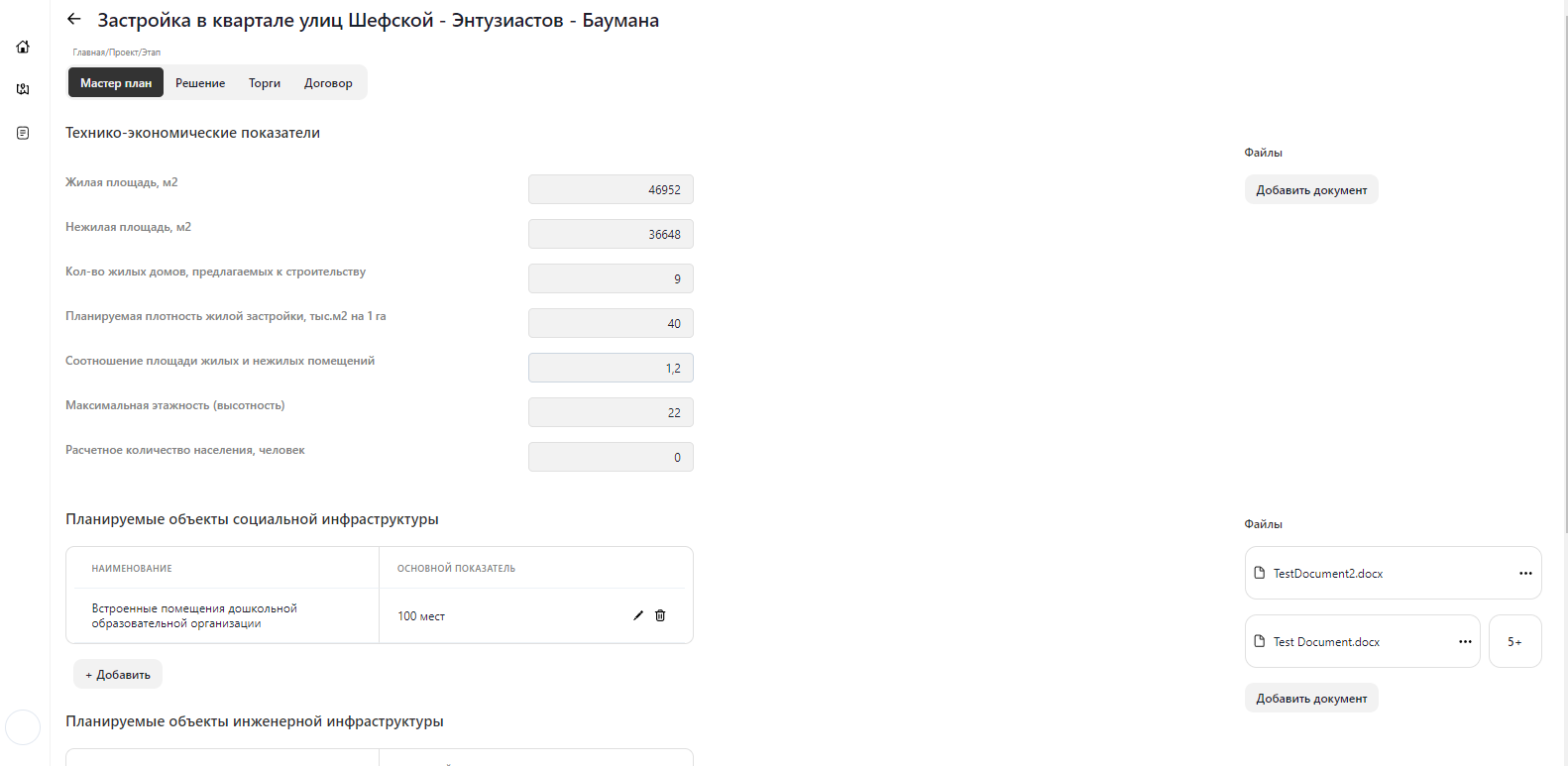 ГИСГИС
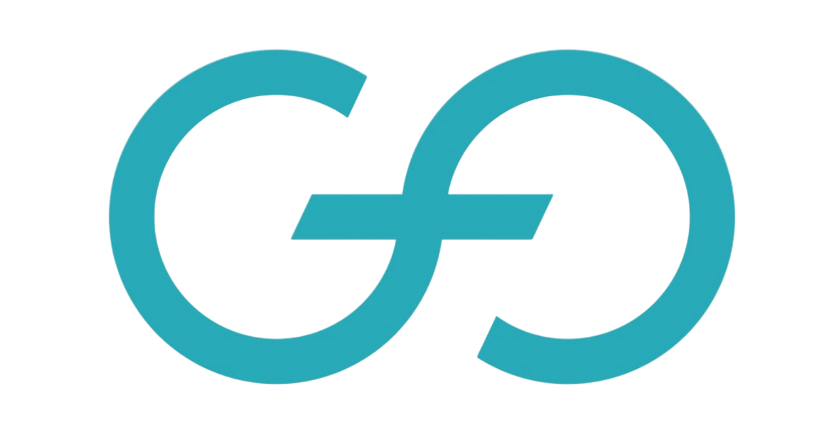 КОНТАКТНАЯ ИНФОРМАЦИЯ
Анна Платонова
Руководитель отдела инновационного развития ООО «ГИСГИС»
+7-952-025-24-80
aplatonova@gisgis.pro
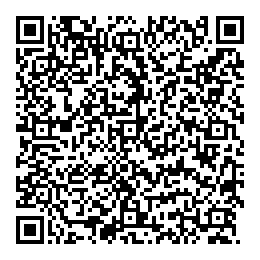